RESPIRATORY BLOCK
Bronchial Asthma
Dr. Maha Arafah
Department of Pathology
KSU
marafah@ksu.edu.sa
Jan 2016
INTRODUCTION TO THE RESPIRATORY TRACT
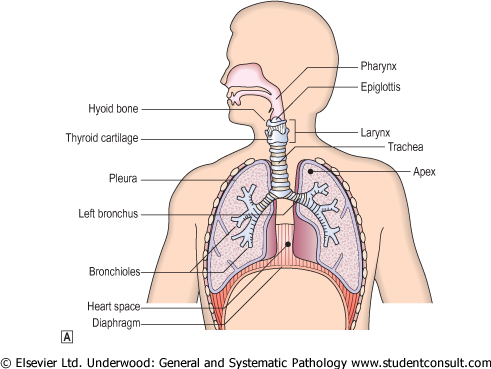 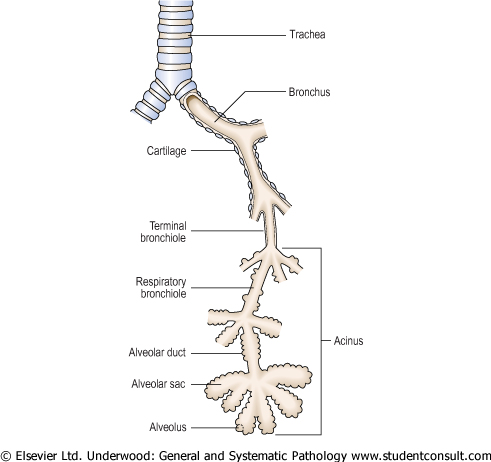 The right  and left main bronchi divide into lobar bronchi.
The lobar bronchi divide into tertiary/segmental bronchi, each of which supplies a bronchopulmonary segment. 
The segmental bronchi divide into  primary bronchioles which divide into terminal bronchioles and then divide into respiratory bronchioles, which go on to divide into alveolar ducts. 
Each alveolar duct divides into five or six alveolar sacs. 
The alveolar sacs are made up of alveoli. The alveolus is the basic anatomical unit of gas exchange in the lung.
Beyond terminal bronchiole gas exchange occurs
The distal airspaces are kept open by elastic tension in alveolar walls
normal lung
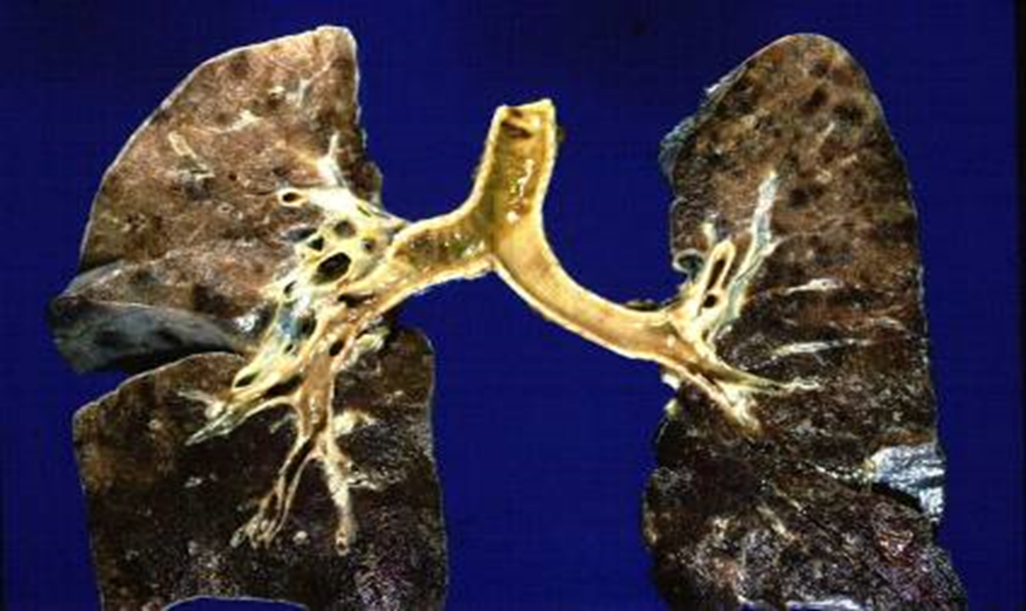 Function of lungs….
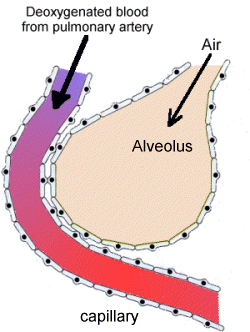 Gas exchange (O2, CO2)
Depends on compliance (stretchability) of lungs
Can only occur in alveoli that are both ventilated and perfused
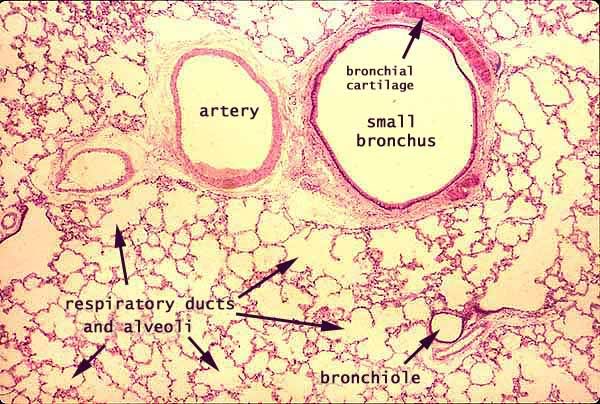 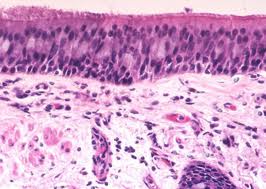 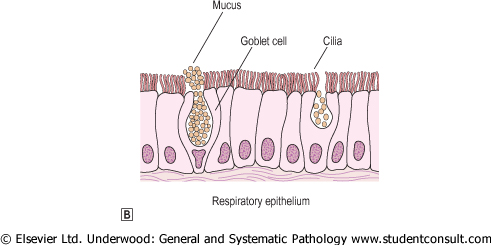 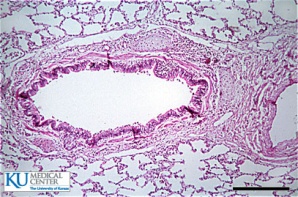 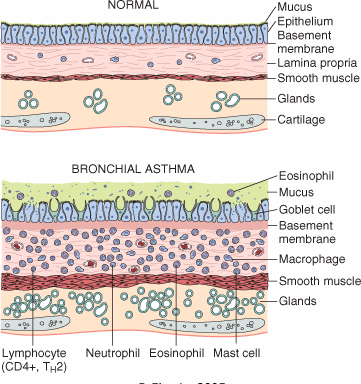 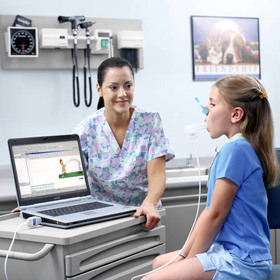 Spirometer
 is an equipments used for measuring the volume of air inspired and expired by the lungs ( Pulmonary Function Tests)
Spirometry (pulmonary physiology)
Forced expiratory volume (FEV1): volume of air blown out forcibly in 1 second. A function of large airways. Dependent on body size.

Vital capacity (VC): total volume of expired air. 

Diffusing capacity or Transfer factor of the lung for carbon monoxide (DLCO or TLCO): absorption of carbon monoxide in one breath (gas exchange). It is dependent on the concentration of blood haemoglobin, which has a strong affinity for CO and it assesses the ability of the lungs to exchange gas efficiently.
Classification of Lung Disease based on distinctive clinical and physiological features:
Obstructive lung diseases: 
Is a category of respiratory disease characterized by airway obstruction due to partial or complete obstruction at any level from trachea to respiratory bronchioles. It is generally characterized by inflamed and easily collapsible airways, obstruction to airflow and problems exhaling.
Pulmonary function test: decreased FEV1 and decreased FEV1/VC.

Restrictive lung diseases: 
Are a category of diseases that restrict lung expansion, resulting in a decreased total lung capacity,  increased work of breathing, and inadequate ventilation and/or oxygenation. 
Both forced expiratory volume in one second (FEV1) and forced vital capacity (FVC) are reduced,  however the FEV1/VC  is normal  to high. The Tco is decreased.  The expiratory flow rate is near normal.
Types of Obstructive Lung Diseases
(diffuse)
Common symptoms in lung disease
Dyspnea: difficulty with breathing
Cough	
Hemoptysis
Bronchial Asthma

2) Chronic obstructive pulmonary disease (COPD). It is also known as Chronic obstructive airway disease (COAD) or Chronic obstructive lung disease (COLD).They are of two types:
           a) Chronic bronchitis
           b) Emphysema

3) Bronchiectasis
BRONCHIAL ASTHMA
BRONCHIAL ASTHMA (BA)
It is a chronic relapsing inflammatory obstructive lung disease characterized by hyper-reactive airways.

It is reversible bronchoconstriction/spasm characterized by hyper-irritability of the airways due to increased responsiveness of the tracheobronchial tree to various stimuli.
BRONCHIAL ASTHMA (BA)
It is a triad of:
intermittent and reversible airway obstruction
chronic bronchial inflammation with eosinophils
bronchial smooth muscle cell hypertrophy and hyper-reactivity
Primarily targets the bronchi and terminal bronchioles
Most common chronic respiratory disease in children. More common in children than adults
Asthma animation: http://link.brightcove.com/services/player/bcpid236059233?bctid=347806802
Bronchial asthma : It has been divided into two basic types:	1.	Extrinsic asthma.	2.	Intrinsic asthma. Sometimes extrinsic and intrinsic can co-exist in the same patient
Extrinsic (atopic, allergic) Asthma 70%
- Initiated by type 1 hypersensivity reaction induced by exposure to extrinsic antigen/allergens e.g. food, pollen, dust, etc.
   - Subtypes include:
atopic (allergic)asthma.
occupational asthma.
allergic bronchopulmonary aspergillosis.
   - Develop early in life
Intrinsic (non-atopic)Asthma 30%
- Initiated by diverse, non-immune mechanisms e.g.  infections, drugs like aspirin, pollutants, inhaled chemical irritants,  cold,  stress and exercise.
- No personal or family history of allergic reaction.
- Develop later in life
Extrinsic/ Allergic BA
It is also known as allergic, immune mediated, atopic or reaginic asthma. 
In extrinsic (allergic) BA, bronchospasm is induced by inhaled antigens, usually in children with a personal or family history of allergic disease
Symptoms are brought about by IgE mediated type I hypersensitivity reaction to inhaled allergens. 
Serum levels of IgE and eosinophils usually are elevated.
Extrinsic/ Allergic BA
Atopic (allergic) asthma is the most common type and begins in childhood
Other allergic manifestation may be present: allergic rhinitis, urticaria, eczema or hay fever.
Skin test with antigen is positive and results in an immediate wheel and flare reaction 
immune related with the involvement of TH2 subset of CD4+ T cells
Intrinsic / Non-Atopic/ Idiosyncratic BA (non-immune mediated asthma)
Intrinsic asthma is a disease of adults in which the bronchial hyper-reactivity is precipitated by a variety of factors unrelated to immune mechanisms. 
It has an unknown basis.
Symptoms are precipitated by non allergic factors such as inhaled irritants/pollutants (e.g. sulfur dioxide, ozone) or infection(viruses).
Positive family history is uncommon.
Serum IgE – normal.
No other associated allergies.
Skin test – negative.
Subtypes:
	1.   Drug-induced asthma (aspirin or nonsteroidal drug sensitivity).
    2.   Occupational asthma(fumes, dusts, gases)
Pathogenesis of Bronchial Asthma
The pathophysiology of asthma is complex and involves the following components:
Chronic airway inflammation
Intermittent airflow obstruction.  Airflow obstruction can be caused by a variety of changes, including acute bronchoconstriction, airway edema, chronic mucous plug formation, and airway remodeling
Bronchial hyper-responsiveness causes exaggerated bronchoconstriction. 
	The degree of airway hyper-responsiveness generally 	correlates with the clinical severity of asthma.
Pathogenesis of Bronchial Asthma
Principal cells in asthma:  mast cells, eosinophils, epithelial cells, macrophages, and activated T lymphocytes (TH2 subset) and neutrophils. 
T lymphocytes play an important role in the regulation of airway inflammation through the release of numerous cytokines
The pathogenetic mechanisms have been best studied in atopic asthma
Pathogenesis of Bronchial Asthma using type 1 IgE-mediated Atopic Asthma as a model
First there is initial sensitization or priming: first time exposure to an inhaled allergen which stimulates induction of Th2-type T cells (CD4 TH2) to produce cytokines(interleukin IL- 4, IL-5 and IL-13) 
IL-4 plays a role in cross-linking of immunoglobulins in B lymphocytes, promote production of IgE and mast cells.
IL-5 stimulates production and activation (recruitment) of eosinophils.
IL-13 is needed for IgE formation.
And then there is subsequent re-exposure to the allergen will leads to an IgE mediated reaction.
This IgE-mediated reaction to inhaled allergens elicits:
 1. an acute response (within minutes) 
 2. a late phase reaction (after 4-8 hours)
Pathogenesis of Bronchial Asthma using type 1 IgE-mediated Atopic Asthma as a model
Acute-phase response 
Begin 30 to 60 minutes after inhalation of antigen/aeroallrgens(e.g. allergens, drugs, cold, exercise).
The exposure results in the stimulation and degranulation of mast cells, eosinophils, and basophils with the release of inflammatory mediators from these cells and also from activated macrophages. The released mediators induce bronchoconstriction/spasm, increased vascular permeability, inflammation and injury of the bronchial walls and bronchial  epithelium and excess mucous secretion.
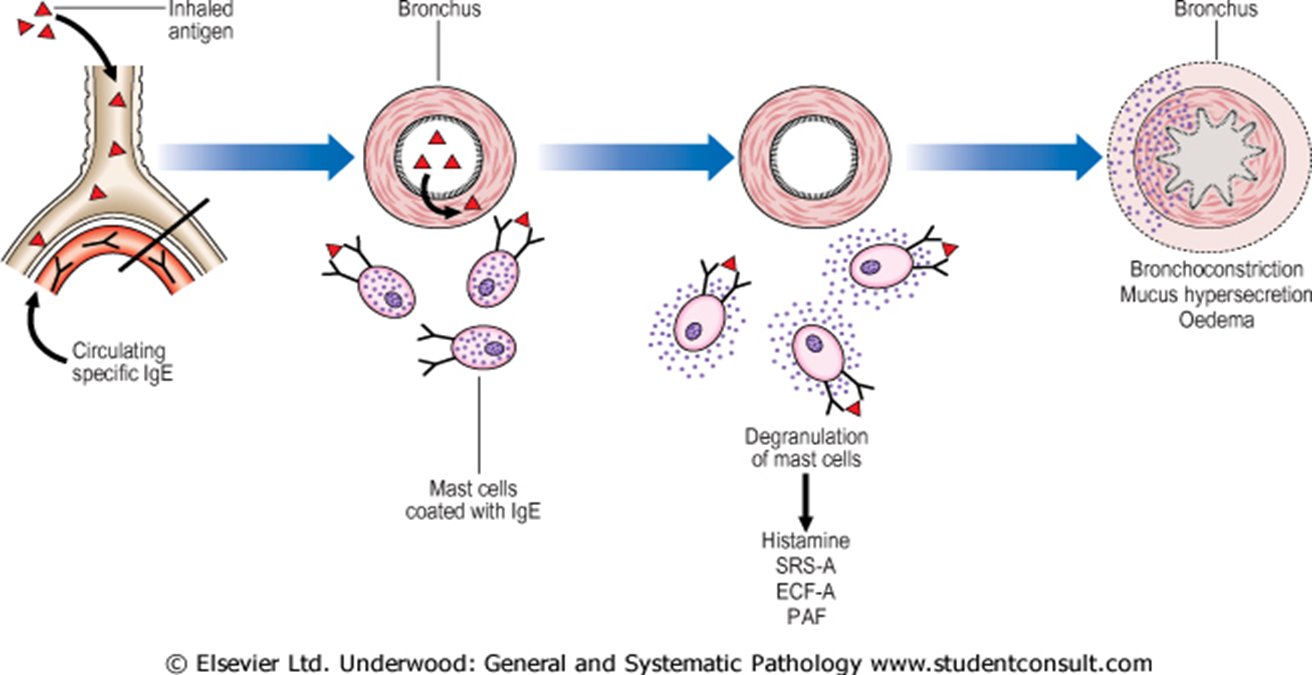 Pathogenesis of Bronchial Asthma using Atopic Asthma as a model
Late phase reaction/ late asthmatic response:
It is the airway edema which occurs 6-24 hours following allergen exposure. 
The arrival of leukocytes at the site of mast cell degranulation leads to release of more mediators to activate more mast cells
Discharge of eosinophil granules releases major basic protein, eosinophilic cationic protein and eosinophil peroxidase into the bronchial lumen. These substances are toxic to epithelial cells and cause epithelial cell damage and further impair mucociliary function.
Moreover, chemotactic factors like leukotriene B4, eosinophil chemotactic factor and PAF recruit more eosinophils, neutrophils and platelets to the bronchial wall, and so the vicious circle continues and prolongs and amplifies the asthmatic attack. 
All these factors amplify and sustain injury without additional antigen.
Inflammatory Mediators of Bronchial Asthma using Atopic Asthma as a model
Inflammatory mediator produced are :
Leukotrienes C4, D4 & E4 (induce bronchospasm, vascular permeability & mucous production)
Prostaglandins D2, E2, F2 (induce bronchospasm and vasodilatation)
Histamine from the mast cells (induce bronchospasm  and increased vascular permeability)
Platelet-activating factor (cause aggregation of platelets and release of histamine)
Mast cell tryptase (inactivate normal bronchodilator).
Tumor necrosis factor (amplify the inflammatory response)

The inflammatory mediators lead to 
     (1) smooth muscle contraction, bronchospasm 
     (2) mucous secretion, and 
     (3) increased vascular permeability and edema.
Morphology of Asthma: the pathologic findings are similar in both types BA
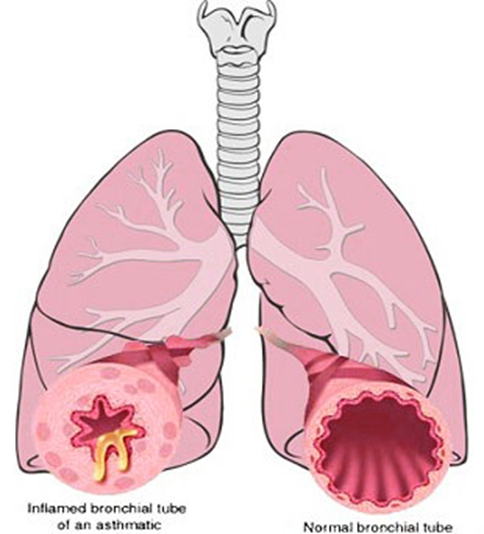 Grossly: -   lung over distended (over inflation), occlusion of bronchi and bronchioles by thick mucous.
the bronchi have thickened walls with narrowed lumina and generally are filled with plugs of mucus in acute attack
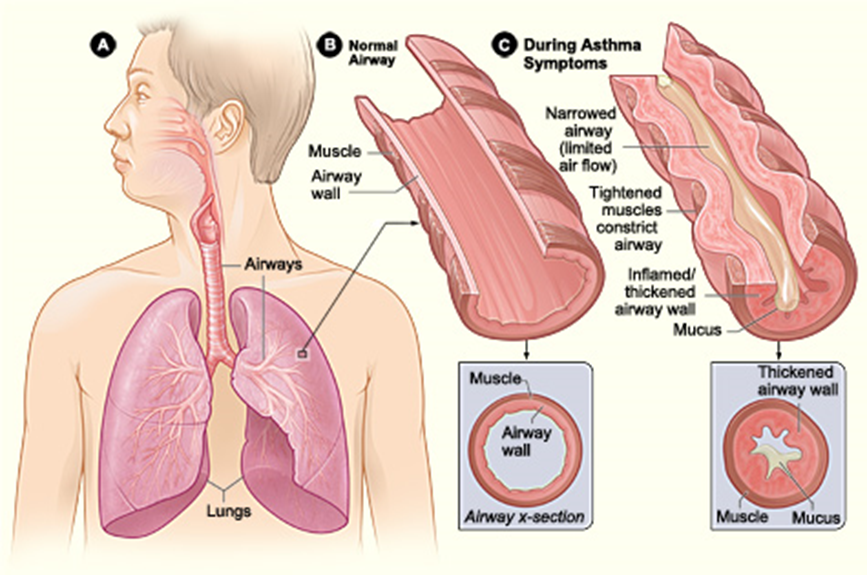 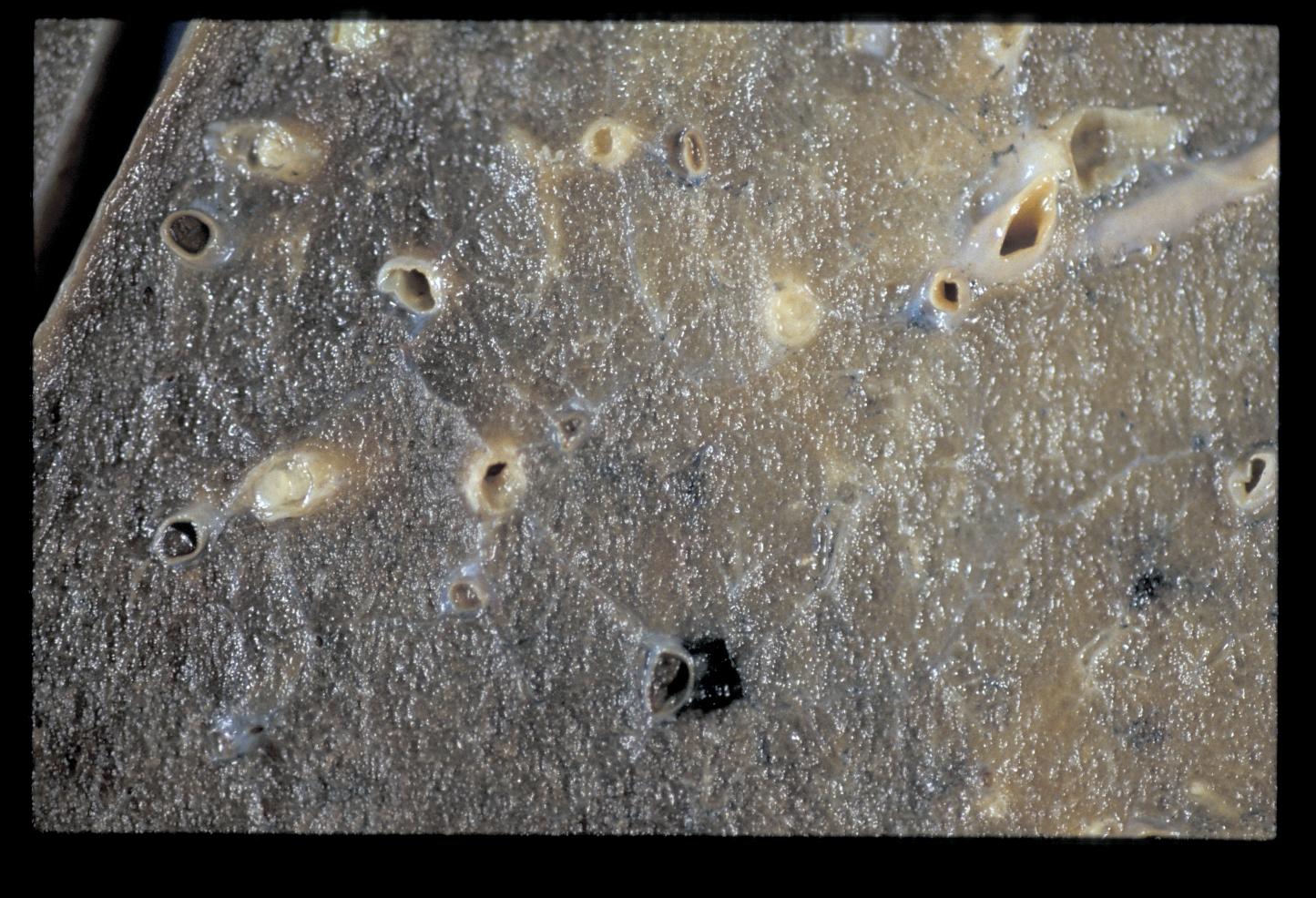 Mucus plugs
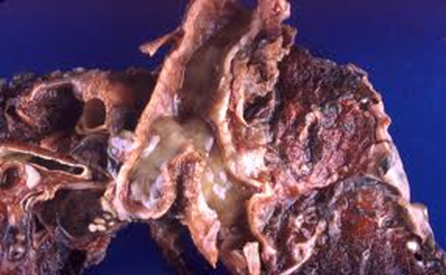 Morphology of Asthma
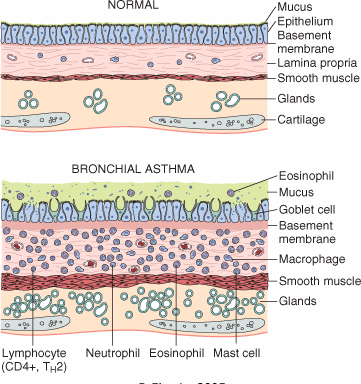 Histologic finding:
Thick Basement Membrane.
Edema and inflammatory infiltrate in bronchial wall.
 mucous contain Curschmann spirals, eosinophil and Charcot-Leyden crystals.
Submucosal glands increased.
Hypertrophy of the bronchial wall muscle.
Curschmann spirals
Coiled, basophilic plugs of mucus formed in the lower airways and found in sputum and tracheal washings
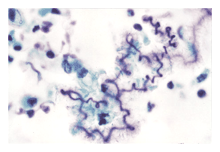 Charcot-Leyden crystals.
Eosinophilic needle-shaped crystalline structures.
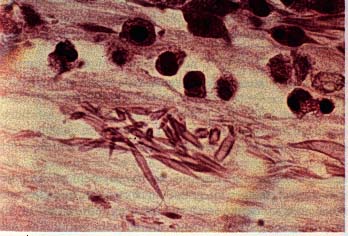 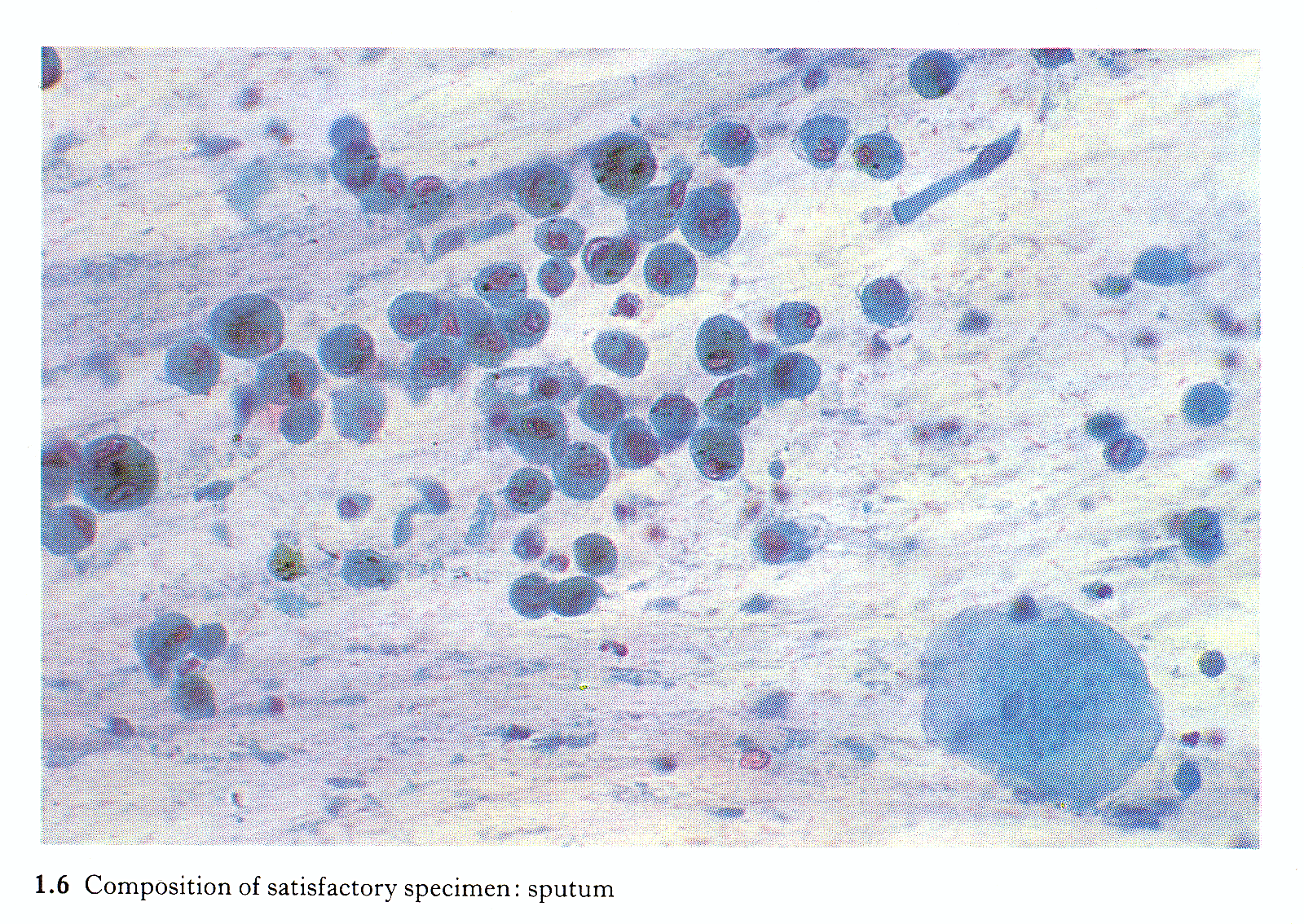 Ciliated columnar epitheliu
Alveolar macrophage containing carbon dust
Composition of satisfactory specimen : Sputum
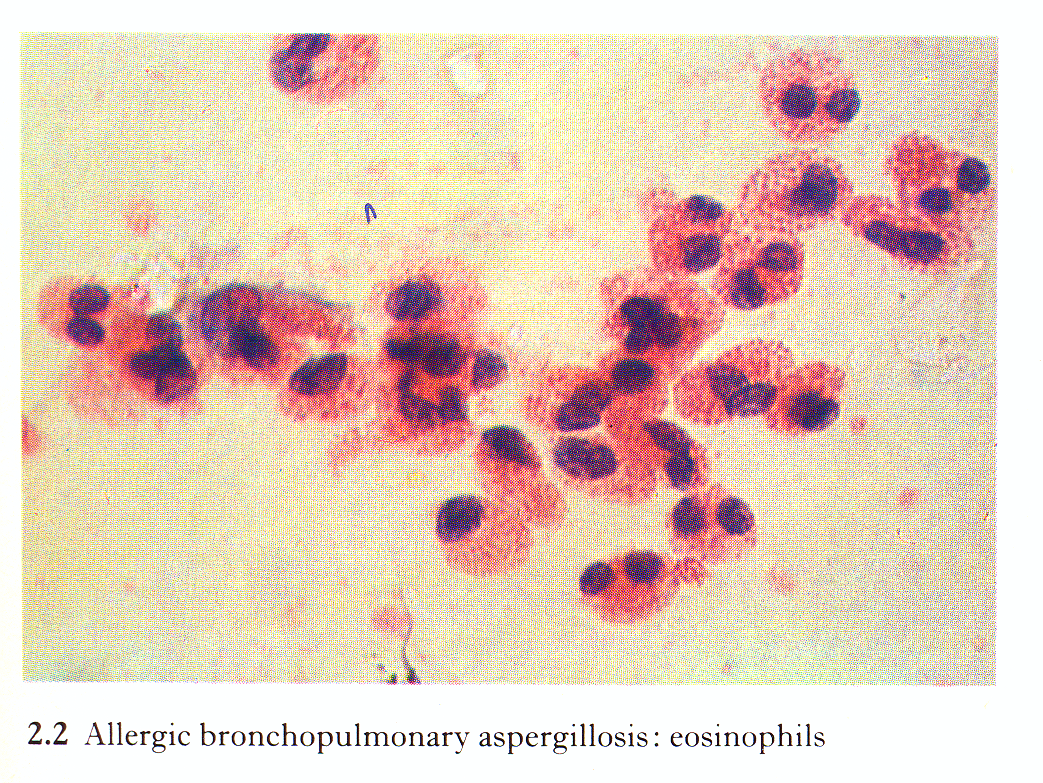 Eosinophils from a case of Bronchial Asthma
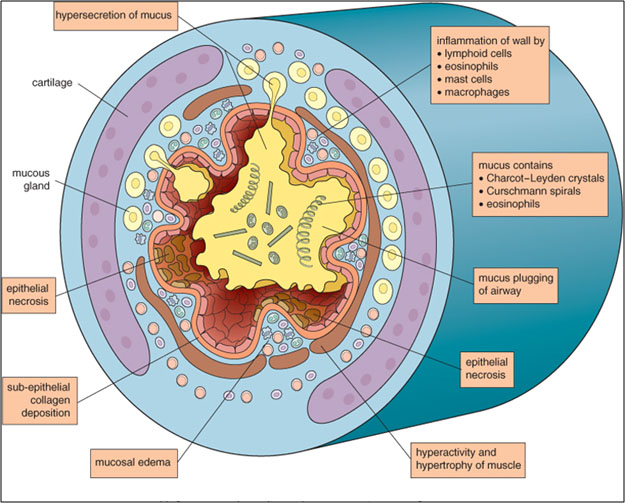 CLINICAL COURSE of BA
The clinical manifestations vary from occasional wheezing to paroxysms of dyspnea and respiratory distress. 
In a classic asthmatic attack there is dyspnea, cough, difficult expiration, progressive hyperinflation of lung and mucous plug in bronchi. This may resolve spontaneously or with treatment.
Nocturnal cough
Increased anteroposterior diameter, due to air trapping and increase in residual volume
Status asthmaticus – severe cyanosis and persistent dyspnea, may be fatal
The range of presentation in asthma.
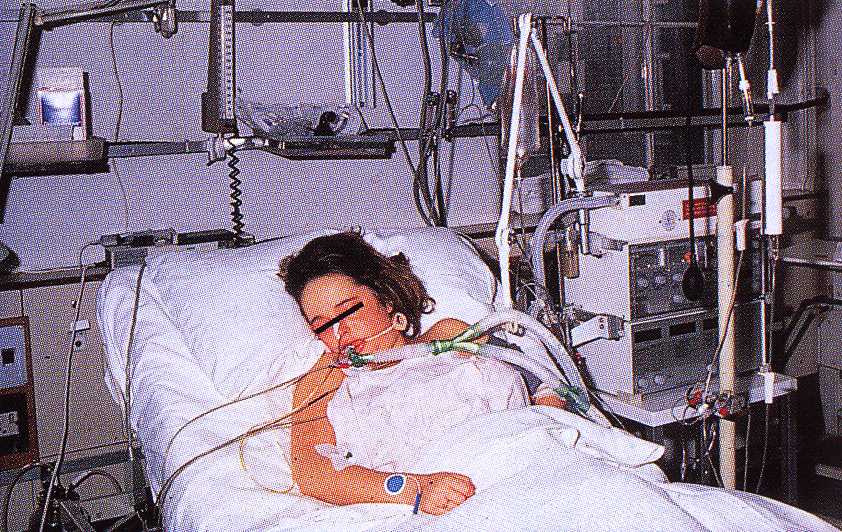 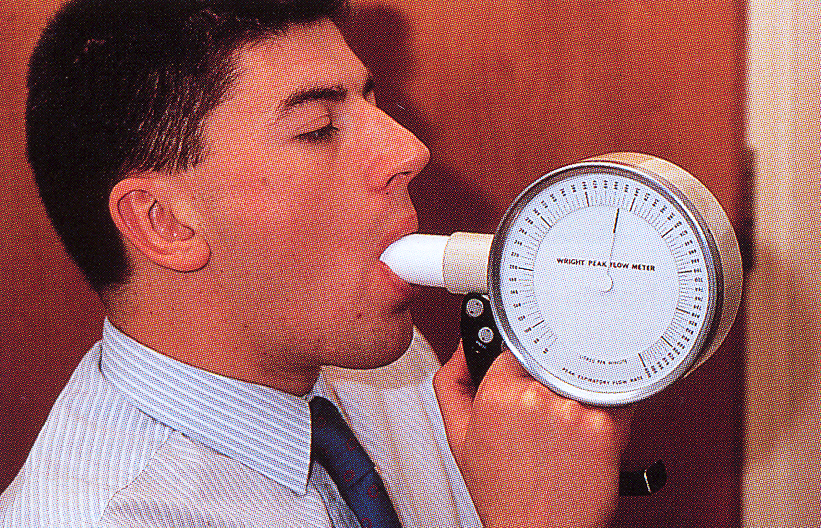 medical emergency with acute severe breathlessness, diagnosed as a case of status asthmaticus which required immediate intensive care including intermittent positive-pressure ventilation.
This patient was found incidentally to have a degree of reversible airways obstruction during a routine medical examination.
STATUS ASTHMATICUS
It is the most severe form of asthma. It refers to severe bronchoconstriction that does not respond to the drugs that usually abort the acute attack. There is severe acute paroxysm of respiratory distress. 
This situation is potentially serious and requires hospitalization. Patients in status asthmaticus have hypoxemia and often hypercapnia. 
In particularly severe episodes the ventilatory functions may be so impaired so as to cause severe cyanosis and even death. 
They require oxygen and other pharmacologic interventions.
It may persists for days and even weeks.
COMPLICATIONS OF ASTHMA
Airway remodeling: some persons with long standing asthma develop permanent structural changes in the airway with a progressive loss of lung function that increase airflow obstruction and airway responsiveness.
Superimposed infection i.e. pneumonia
Chronic bronchitis (i.e.Asthmatic bronchitis: chronic bronchitis with superimposed asthma)
Emphysema, pneumothorax and pneumomediastinum
Bronchiectasis
Respiratory failure requiring intubation in severe exacerbations i.e. status asthmaticus
In some cases cor pulmonale and heart failure develop.
Prognosis 
Approximately half the children diagnosed with asthma in childhood outgrow their disease by late adolescence or early adulthood and require no further treatment.
Patients with poorly controlled asthma develop long-term changes over time (i.e. with airway remodeling). This can lead to chronic symptoms and a significant irreversible component to their disease. 
Many patients who develop asthma at an older age also tend to have chronic symptoms.
Prevention
control of factors contributing to asthma severity. Exposure to irritants or allergens has been shown to increase asthma symptoms and cause exacerbations. 
Clinicians should evaluate patients with persistent asthma for allergen exposures and sensitivity to seasonal allergens. Skin testing results should be used to assess sensitivity to common indoor allergens. 
All patients with asthma should be advised to avoid exposure to allergens to which they are sensitive.
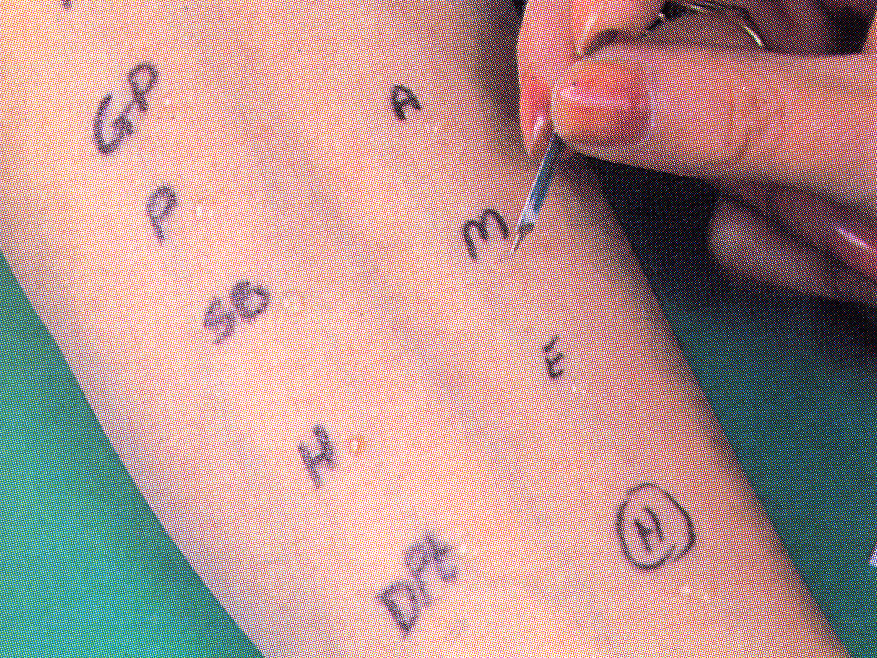 Skin prick testing in a patient with asthma.
Asthma: Summary: Episodic attacks of bronchoconstriction